10Forecasting with Time Series Data
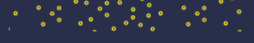 Business Analytics, 2e

By Sanjiv Jaggia, Alison Kelly, Kevin Lertwachara, and Leida Chen
4/11/2022
Chapter 10 Learning Objectives (LOs)
LO 10.1 Describe the time series forecasting process.
LO 10.2 Use smoothing techniques to make 	   	    forecasts.
LO 10.3 Use linear regression models to make 	  	    forecasts.
LO 10.4 Use nonlinear regression models to make 	    forecasts.
LO 10.5 Apply cross-validation techniques to model 	    selection.
LO 10.6 Use advanced smoothing methods to make 	    forecasts.
Introductory Case: Apple Revenue Forecast (1/2)
Apple Inc. is an American multinational technology company that designs, develops, and sells consumer electronics, computer software, and online services. 
On October 29, 2020, Apple announced revenue of $64.7 billion for its fiscal 2020 fourth quarter. 
The revenue was boosted by stronger-than-expected sales for smartphones and for telecommuting devices amid a work- from-home trend due to the pandemic. 
According to CEO Tim Cook, “Despite the ongoing impacts of COVID-19, Apple is in the midst of our most prolific product introduction period ever, and the early response to all our new products, led by our first 5G-enabled iPhone lineup, has been tremendously positive.” 
Cadence Johnson, a research analyst at a small investment firm, is evaluating Apple’s performance by analyzing the firm’s revenue.
Introductory Case: Apple Revenue Forecast (2/2)
Cadence hopes that Apple’s past performance will aid in predicting its future performance. 
She collects quarterly data on Apple’s revenue for the fiscal years 2010 through 2018.





Cadence would like to use the information for the below tasks.
Explore models that capture the trend and seasonal components of Apple’s revenue.
Forecast Apple’s revenue for fiscal year 2019.
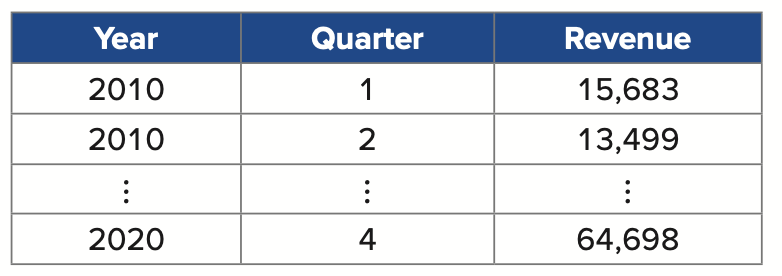 10.1: The Forecasting Process for Time Series (1/6)
10.1: The Forecasting Process for Time Series (2/6)
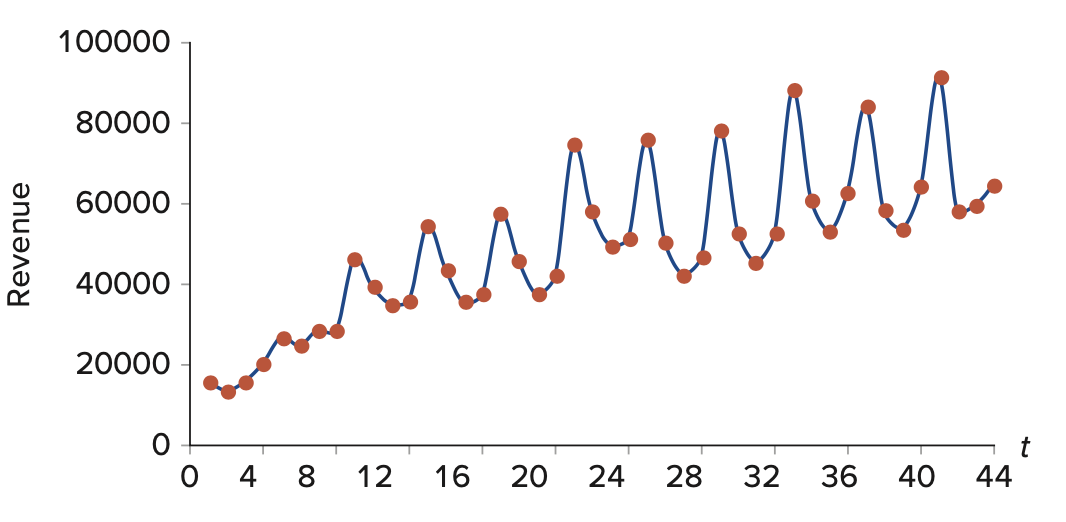 10.1: The Forecasting Process for Time Series (3/6)
Qualitative Forecasting
Based on judgment, prior experience, and expertise
Attractive when historical data are not available
Used when future results are suspected to depart from prior periods, cannot be based on historical data
Prone to well-documented bias such as optimism or overconfidence
Difficult to document
Quantitative Forecasting
Based on historical data
Rely on formal models
We will focus on quantitative models, so we need model selection criteria.
10.1: The Forecasting Process for Time Series (4/6)
Numerous models can be used to make a forecast.
Each model well-suited to capture a particular feature of the time series
Explore several different models
Model selection is one of the most important steps in forecasting
Compare the performance of competing forecasting models
In-sample criteria
Training data set
Same period used for estimation and assessment
Does not assess how well an estimated model will forecast (predict) an unseen sample
Cross-validation
Partition the sample into a training set and validation set
Training: build model
Validation: assess or validate model, independent assessment of performance
Out-of-sample criteria
10.1: The Forecasting Process for Time Series (5/6)
10.1: The Forecasting Process for Time Series (6/6)
MSE heavily penalizes models with large forecast errors and is preferred if relatively large forecast errors are particularly undesirable. 
The root mean square error (RMSE) is simply the square root of MSE. 
A large RMSE relative to MAD is indicative of relatively large errors in the forecast. 
The attraction of MAPE is that it shows the error as a percentage of the actual value, giving a sense of the magnitude of the errors.
10.2: Simple Smoothing Techniques (1/14)
Any data collected over time are likely to exhibit some form of random variation.
These methods are for when the time series is primarily described by random variation around an unknown level.
There are no variations due to trend and/or seasonality.
A simple plot of the time series provides insights into its components. 
A jagged appearance, caused by abrupt changes in the series, indicates random variations.
10.2: Simple Smoothing Techniques (2/14)
Smoothing techniques are employed to reduce the effect of random fluctuations.
Can also be used to provide forecasts if short-term fluctuations represent random departures from the structure with no patterns.
Attractive when forecasts of multiple variables need to be updated frequently or it is not practical to develop complex forecasting models.
We will consider two smoothing techniques.
Moving average technique
Exponential smoothing technique
10.2: Simple Smoothing Methods (3/14)
10.2: Simple Smoothing Methods (4/14)
Example: In preparation for staffing during the upcoming summer months, an online retailer reviews the number of customer service calls received over the past three weeks (21 days). 





Construct 3-period moving averages
Plot the time series and the moving averages
Use the 3-period moving averages to forecast
Calculate MSE, MAD, and MAPE
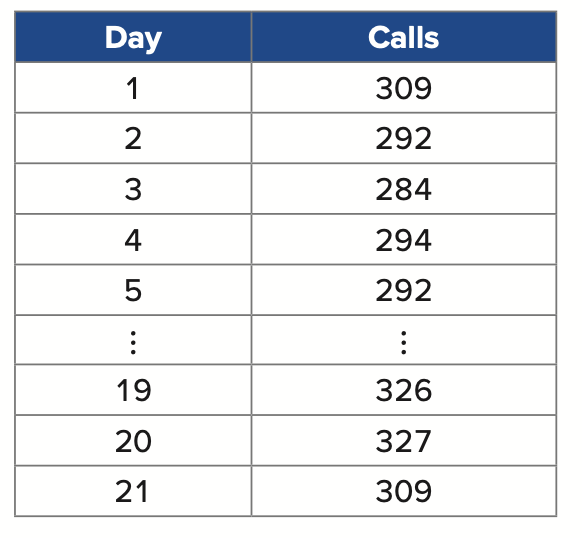 10.2: Simple Smoothing Methods (5/14)
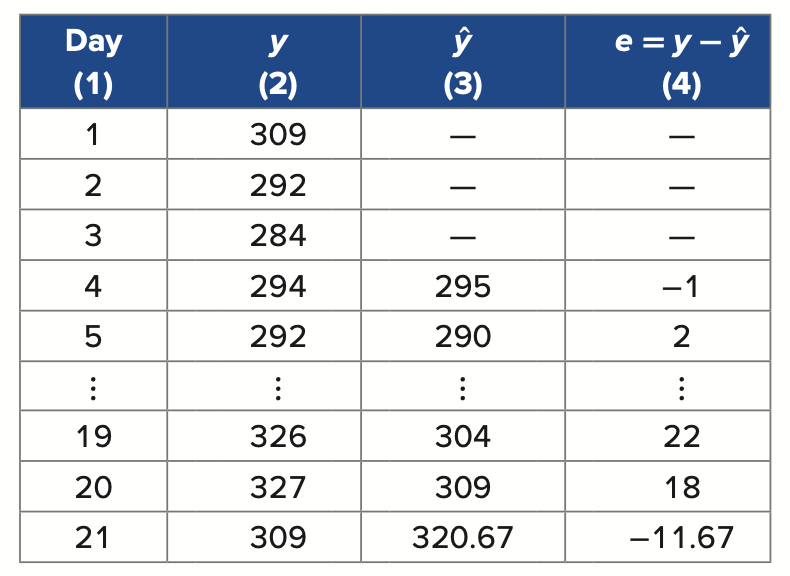 10.2: Simple Smoothing Methods (6/14)
Example continued
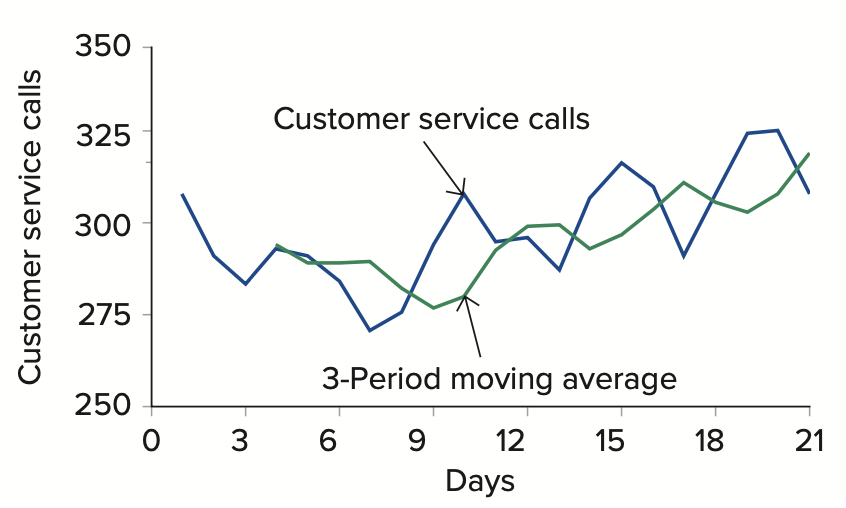 10.2: Simple Smoothing Methods (7/14)
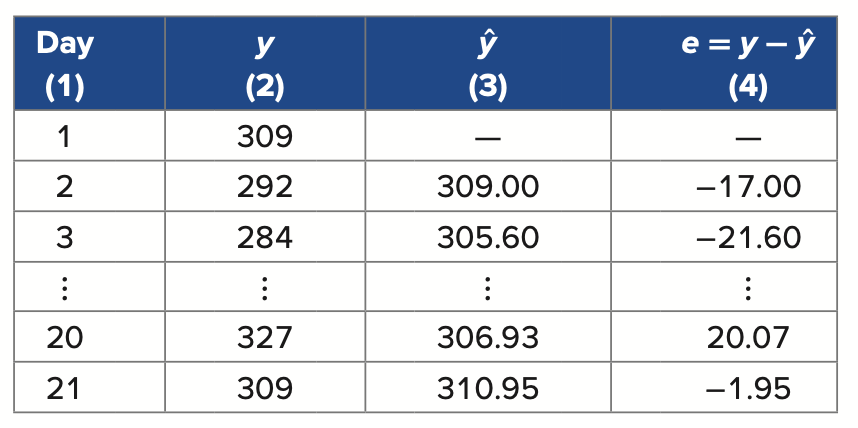 10.2: Simple Smoothing Methods (8/14)
10.2: Simple Smoothing Methods (9/14)
10.2: Simple Smoothing Methods (10/14)
10.2: Simple Smoothing Methods (11/14)
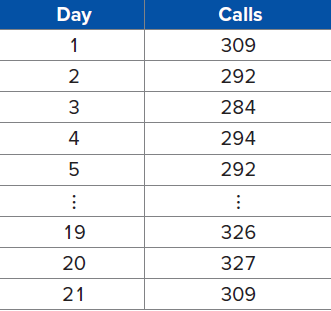 10.2: Simple Smoothing Methods (12/14)
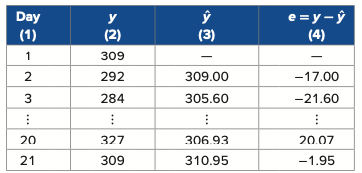 10.2: Simple Smoothing Methods (13/14)
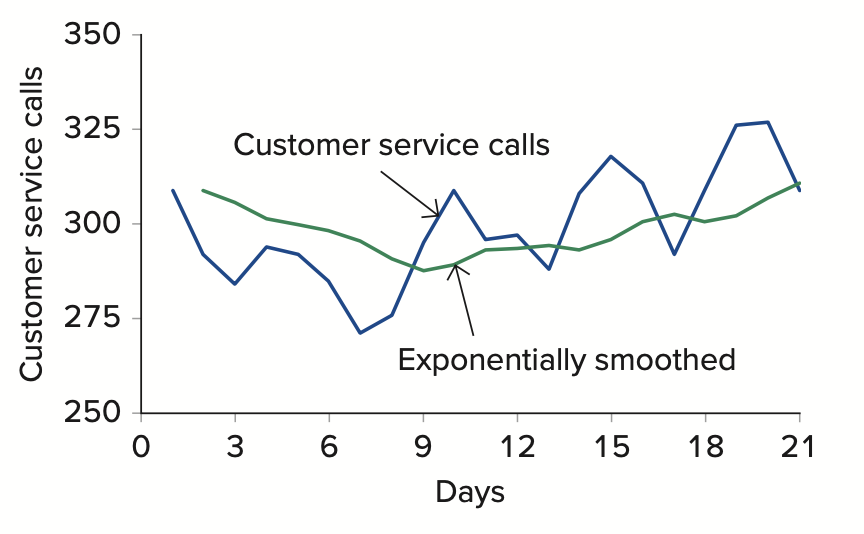 10.2: Simple Smoothing Methods (14/14)
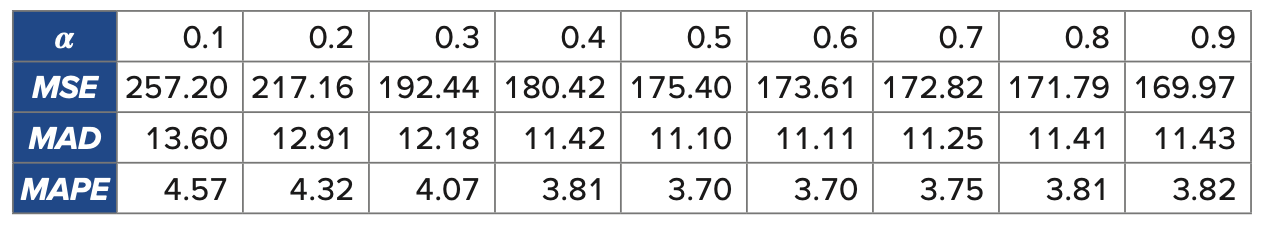 10.3: Linear Regression Models for Trend and Seasonality (1/10)
10.3: Linear Regression Models for Trend and Seasonality (2/10)
Example: A local organic food store carries several food products for health-conscious consumers. 
The store has witnessed a steady growth in the sale of chef-designed meals, which are especially popular with college-educated millennials.
For planning purposes, the manager of the store would like to extract useful information from the weekly sales of chef-designed meals for the past year.




Visually inspect the time series to confirm the existence of a trend.
Estimate and interpret the linear trend model for the sales.
Forecast the sales for the next four weeks.
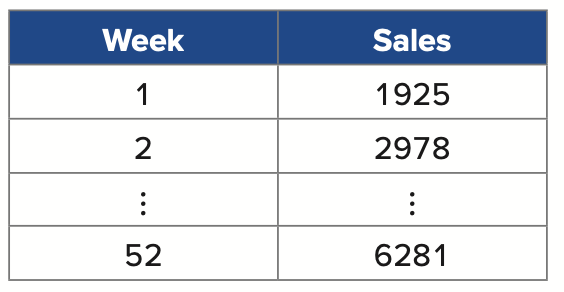 10.3: Linear Regression Models for Trend and Seasonality (3/10)
Example continued
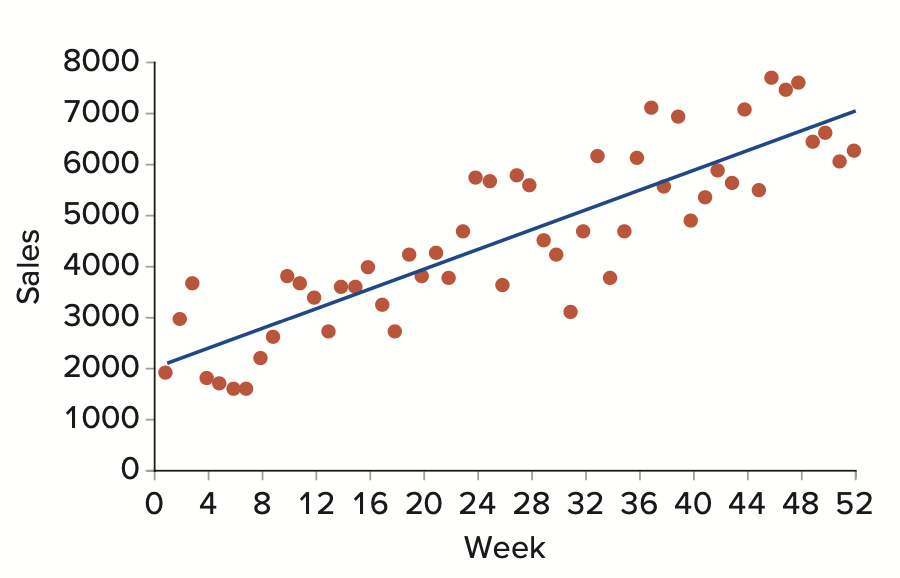 10.3: Linear Regression Models for Trend and Seasonality (4/10)
10.3: Linear Regression Models for Trend and Seasonality (5/10)
10.3: Linear Regression Models for Trend and Seasonality (6/10)
Example: With Amazon.com at the lead, e-commerce retail sales have increased substantially over the last decade. 
Consider quarterly data on e-commerce retail sales in the U.S. from 2010 to 2019 




Visually inspect the data to confirm the existence of trend and seasonality.
Estimate and interpret the linear trend model with seasonal dummy variables for e-commerce retail sales.
Forecast e-commerce retail sales for the last three quarters of 2019.
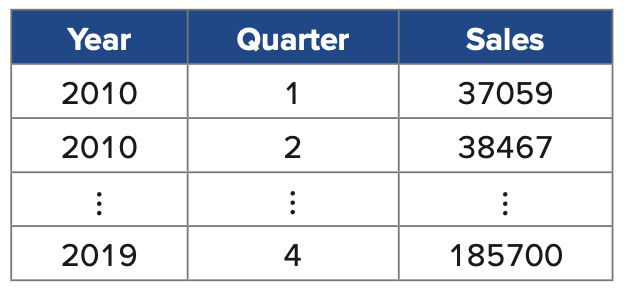 10.3: Linear Regression Models for Trend and Seasonality (7/10)
Example continued
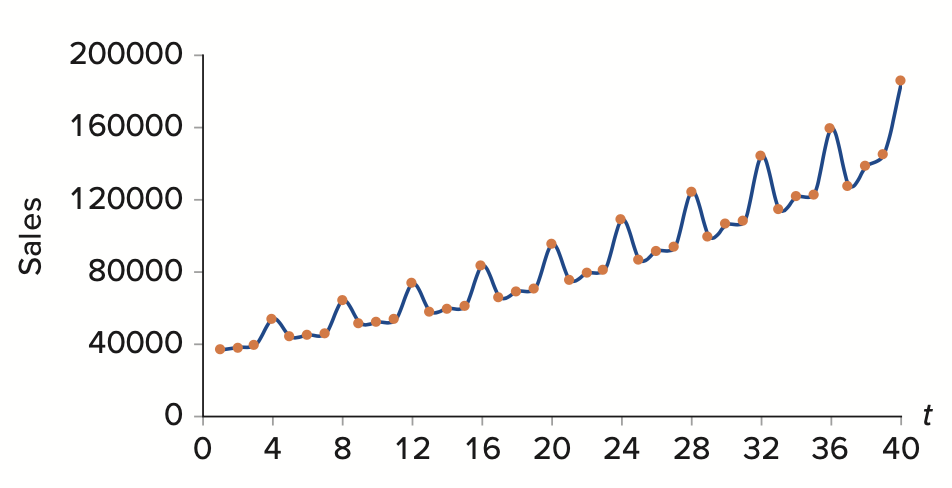 10.3: Linear Regression Models for Trend and Seasonality (8/10)
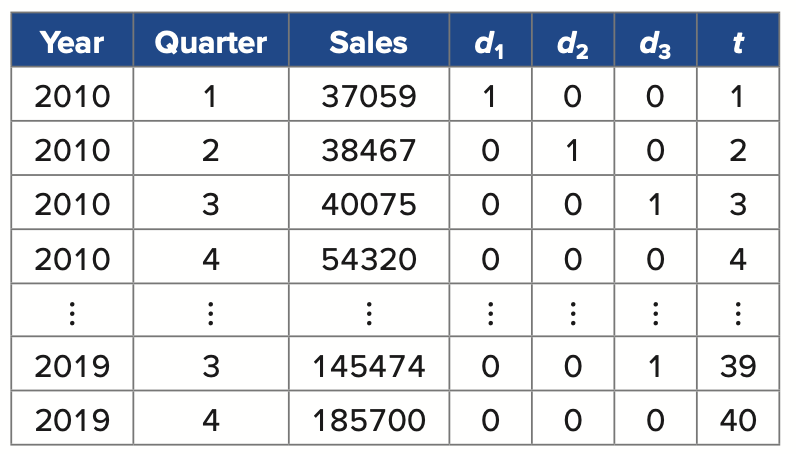 10.3: Linear Regression Models for Trend and Seasonality (9/10)
Import the ECommerce data file into a data frame and label it myData.
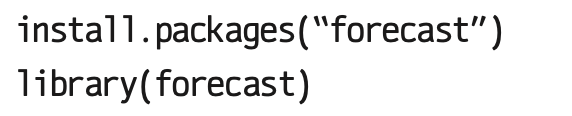 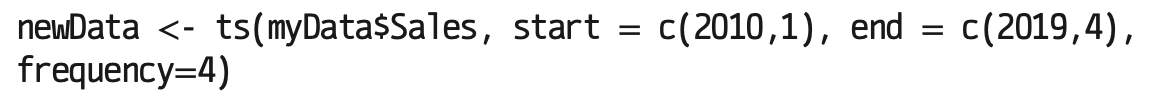 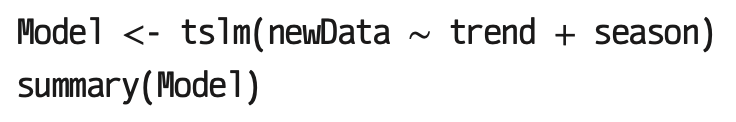 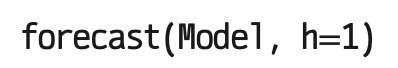 10.3: Linear Regression Models for Trend and Seasonality (10/10)
10.4: Nonlinear Regression Models for Trend and Seasonality (1/13)
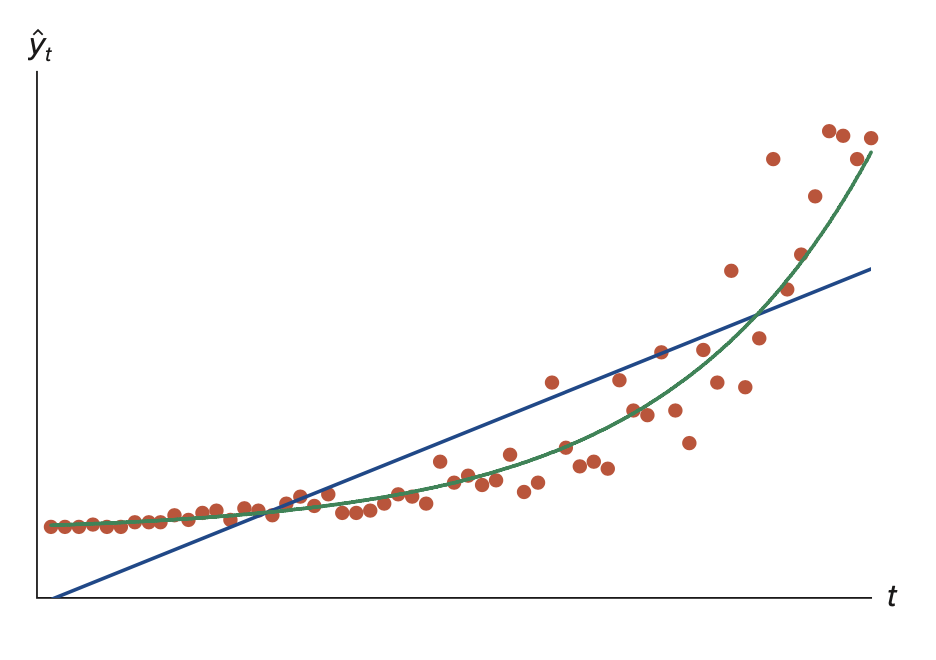 10.4: Nonlinear Regression Models for Trend and Seasonality (2/13)
Example: According to data compiled by the World Bank, the world population has increased from 3.03 billion in 1960 to 7.53 billion in 2017. 
This rapid increase concerns environmentalists, who believe that our natural resources may not be able to support the ever-increasing population. 
Additionally, most of the rapid population growth has been in 34 low-income countries, many of which are located in Africa. 
Consider the population data, in millions, for low-income countries from 1960 to 2017.
10.4: Nonlinear Regression Models for Trend and Seasonality (3/13)
Example continued




Estimate and interpret the linear and the exponential trend models.
Use MSE, MAD, and MAPE to select the appropriate model.
Forecast the population in low-income countries for 2018.
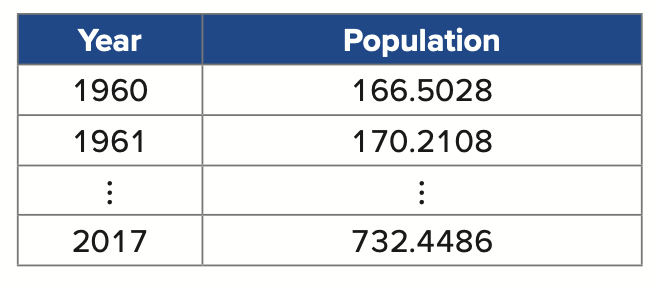 10.4: Nonlinear Regression Models for Trend and Seasonality (4/13)
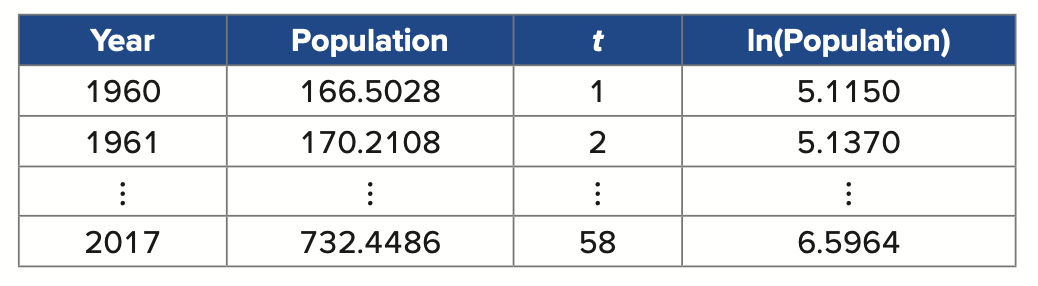 10.4: Nonlinear Regression Models for Trend and Seasonality (5/13)
Example continued
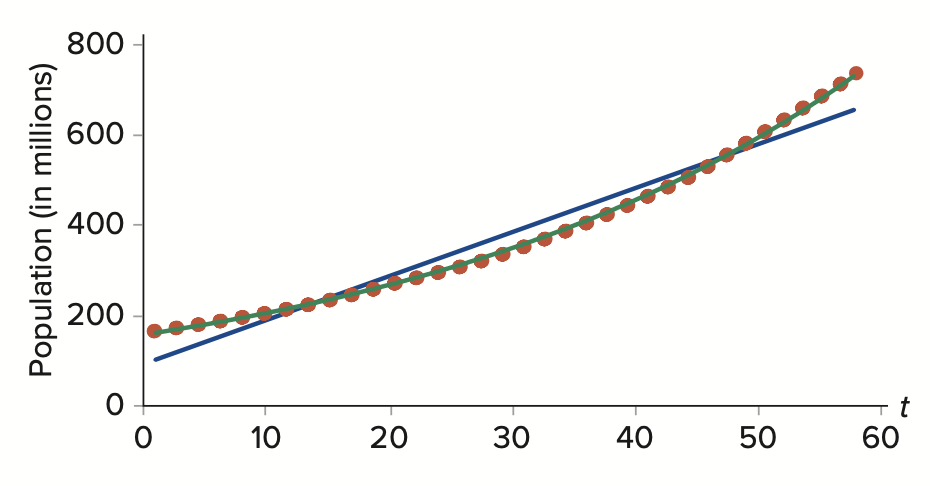 10.4: Nonlinear Regression Models for Trend and Seasonality (6/13)
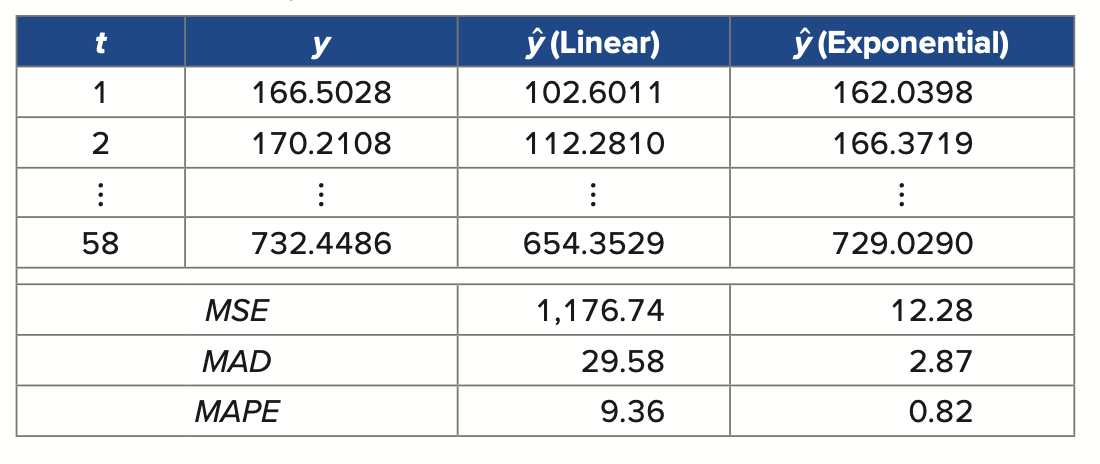 10.4: Nonlinear Regression Models for Trend and Seasonality (7/13)
Example continued with R
Import the Population_LowInc data file into a data frame and label it myData
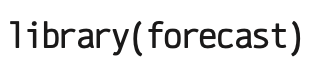 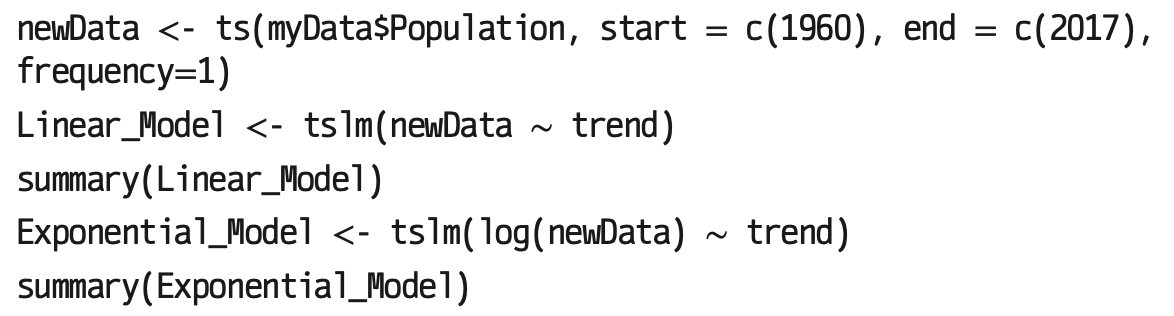 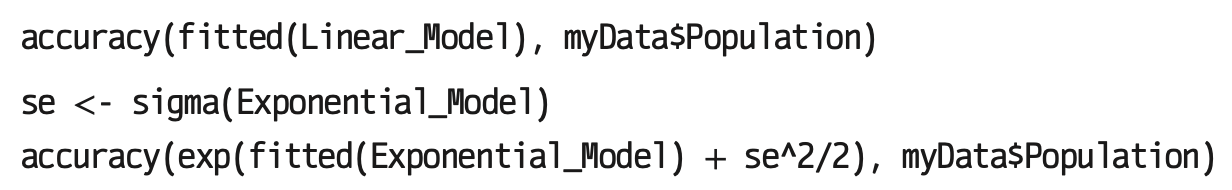 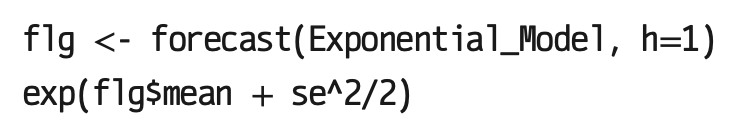 10.4: Nonlinear Regression Models for Trend and Seasonality (8/13)
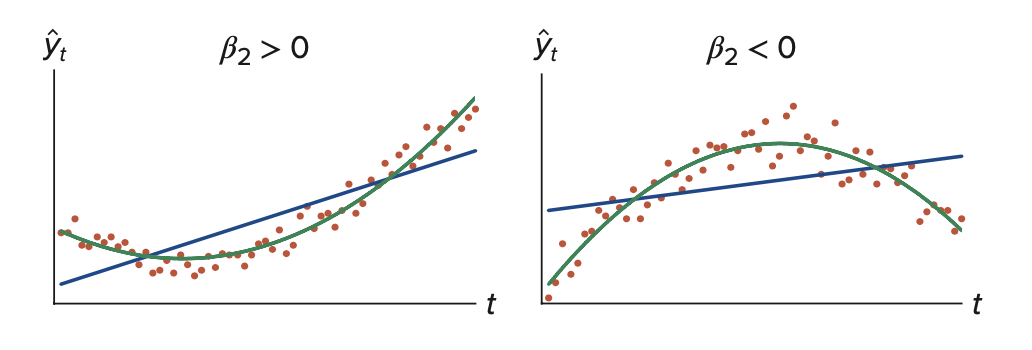 10.4: Nonlinear Regression Models for Trend and Seasonality (9/13)
10.4: Nonlinear Regression Models for Trend and Seasonality (10/13)
10.4: Nonlinear Regression Models for Trend and Seasonality (11/13)
Example: The objective outlined in the introductory case is to use Apple’s quarterly revenue, in $ millions, from 2010 to 2020. 




Estimate the linear and the quadratic trend models with seasonal dummy variables for Apple’s revenue. 
Determine the preferred model and use it to forecast Apple’s revenue for fiscal year 2021.
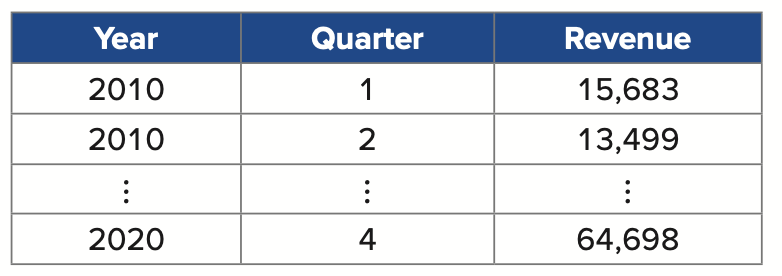 10.4: Nonlinear Regression Models for Trend and Seasonality (12/13)
Example continued
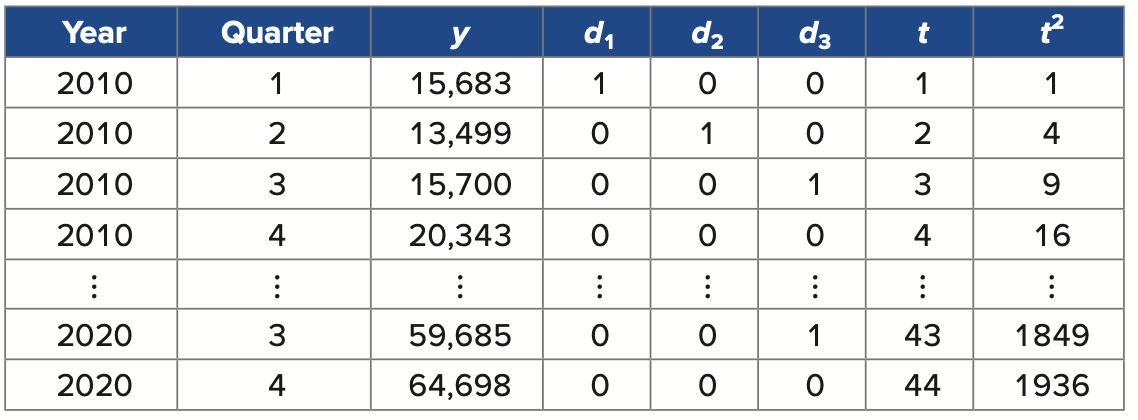 10.4: Nonlinear Regression Models for Trend and Seasonality (13/13)
10.5: Data Partitioning and Model Selection (1/4)
10.5: Data Partitioning and Model Selection (2/4)
Example: Revisit Apple’s quarterly revenue data (in $ millions) from 2010 to 2020. 
This data set was outlined in the introductory case. 
Let the training and the validation sets comprise the periods from 2010 to 2018 and 2019 to 2020, respectively. 
Use the training set to estimate the linear and the quadratic trend models with seasonal dummy variables and compute the resulting MSE, MAD, and MAPE for the validation set. 
Determine the preferred model and reestimate it with the entire data set to forecast Apple’s revenue for fiscal year 2021.
10.5: Data Partitioning and Model Selection (3/4)
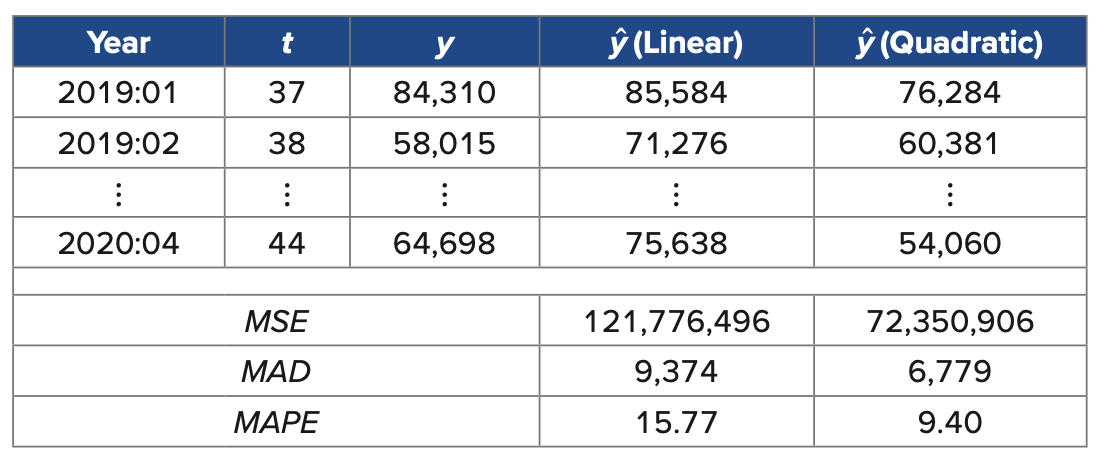 10.5: Data Partitioning and Model Selection (4/4)
Example continued with R
Import the Revenue_Apple data into a data frame and label it myData
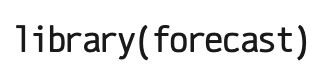 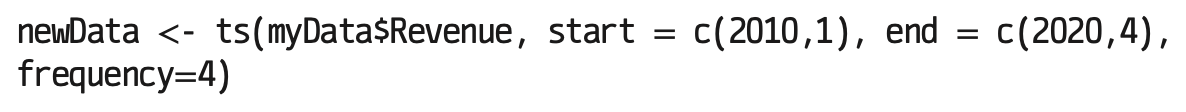 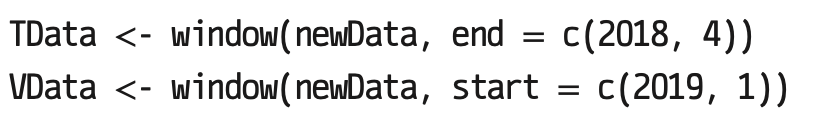 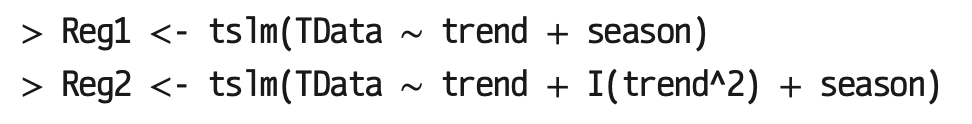 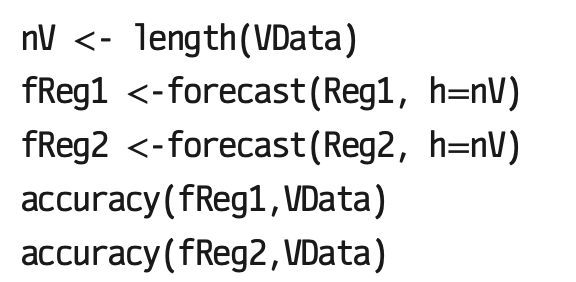 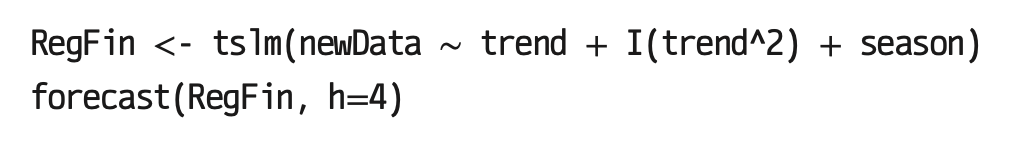 10.6: Advanced Exponential Smoothing Methods (1/10)
10.6: Advanced Exponential Smoothing Methods (2/10)
10.6: Advanced Exponential Smoothing Methods (3/10)
Example continued with Excel
Open the Population_LowInc data file 
Data Mining > Time Series > Partition 
Time Series > Smoothing > Double Exponential
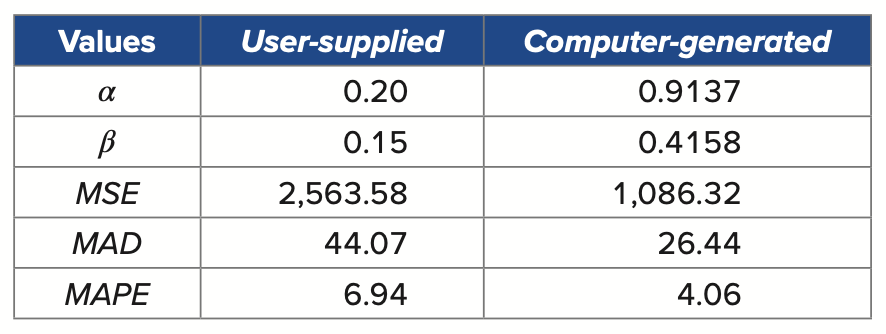 10.6: Advanced Exponential Smoothing Methods (4/10)
Example continued with R
Import the Population_LowInc data into a data frame and label it myData
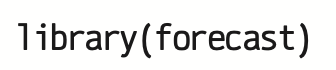 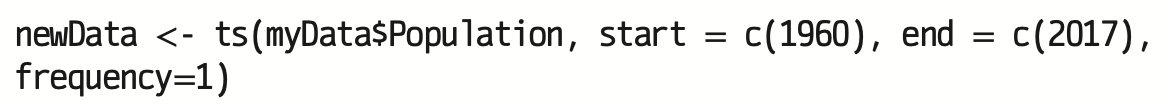 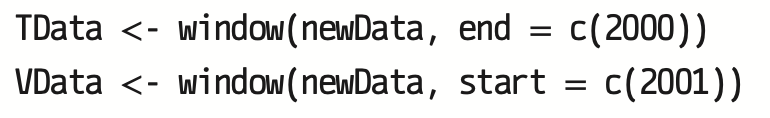 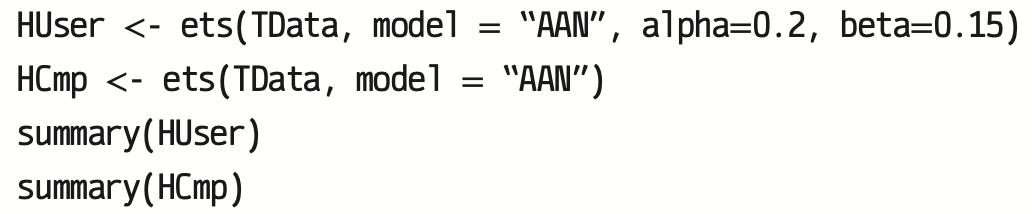 10.6: Advanced Exponential Smoothing Methods (5/10)
Example continued with R
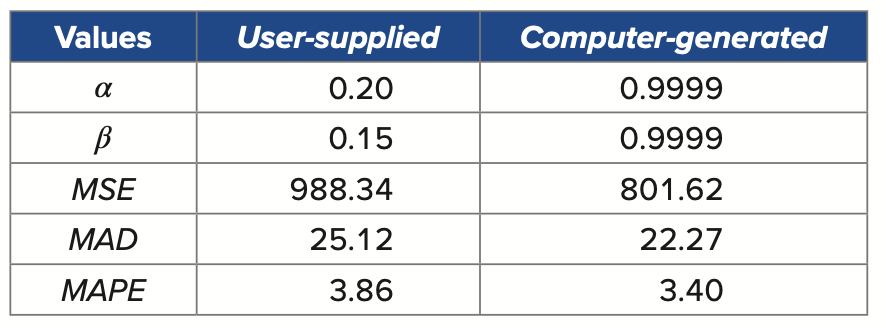 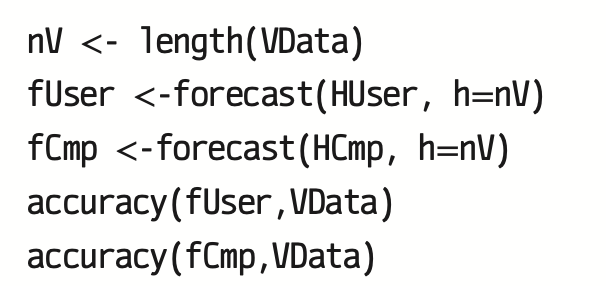 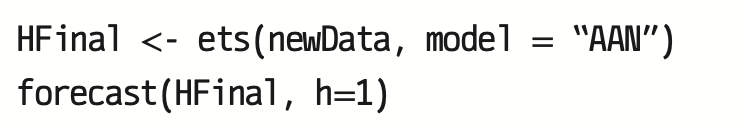 10.6: Advanced Exponential Smoothing Methods (6/10)
10.6: Advanced Exponential Smoothing Methods (7/10)
Example: Revisit Apple’s quarterly revenue data (in $ millions) from 2010 to 2020. 
Let the training and the validation sets comprise the periods from 2010 to 2018 and 2019 to 2020.
Use the training set to implement the Holt-Winters smoothing method with additive and multiplicative seasonality and compute the resulting MSE, MAD, and MAPE for the validation set. 
Determine the preferred model and reimplement it with the entire data set to forecast Apple’s revenue for fiscal year 2021.
10.6: Advanced Exponential Smoothing Methods (8/10)
Example continued with Excel
Open the Revenue_Apple data file 
Data Mining > Time Series > Partition 
Time Series > Smoothing > Holt-Winters > Additive
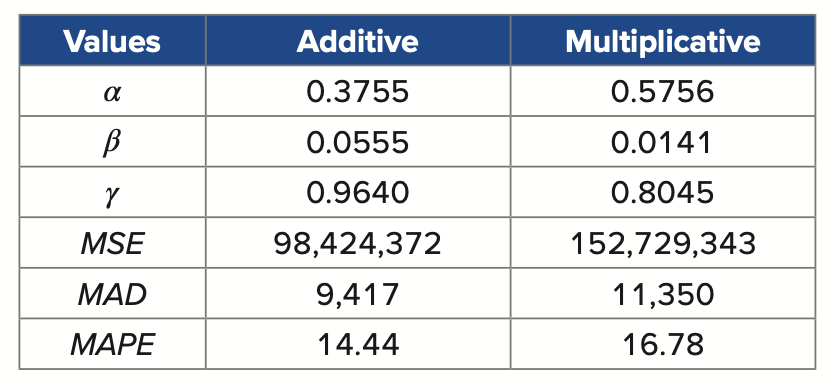 10.6: Advanced Exponential Smoothing Methods (9/10)
Example continued with R
Import the Revenue_Apple data into a data frame and label it myData
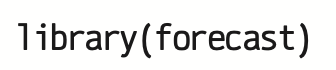 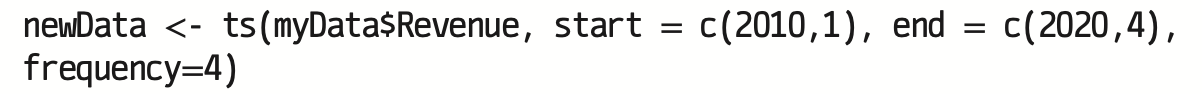 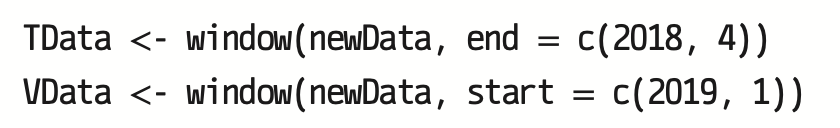 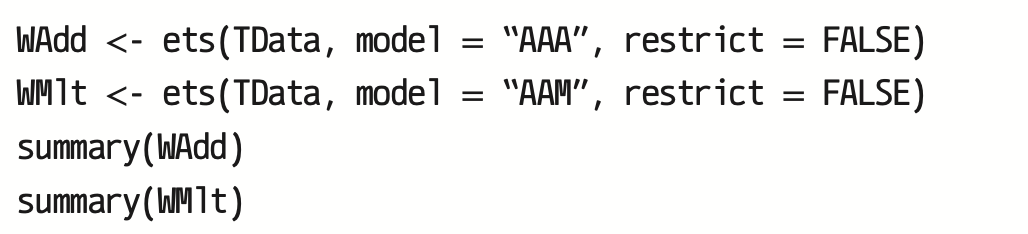 10.6: Advanced Exponential Smoothing Methods (10/10)
Example continued with R
Import the Revenue_Apple data into a data frame and label it myData
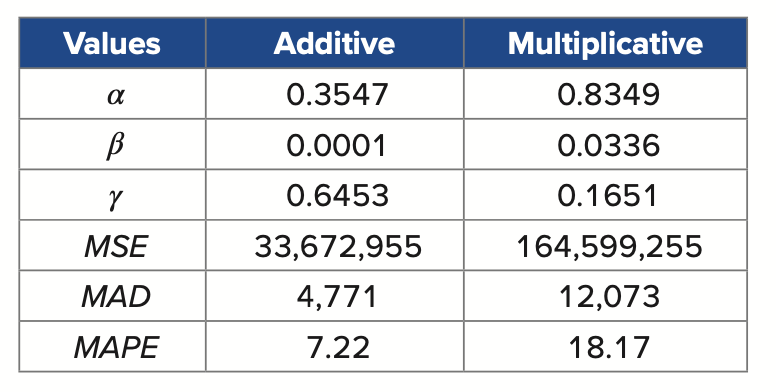 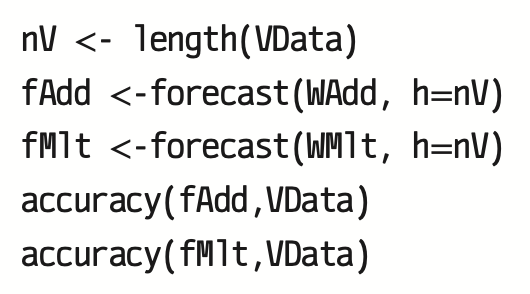 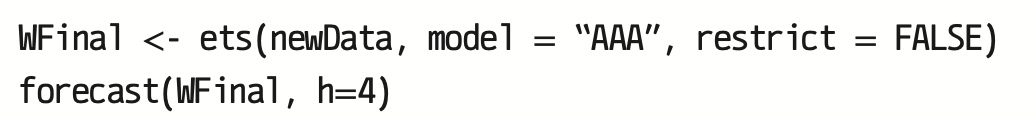